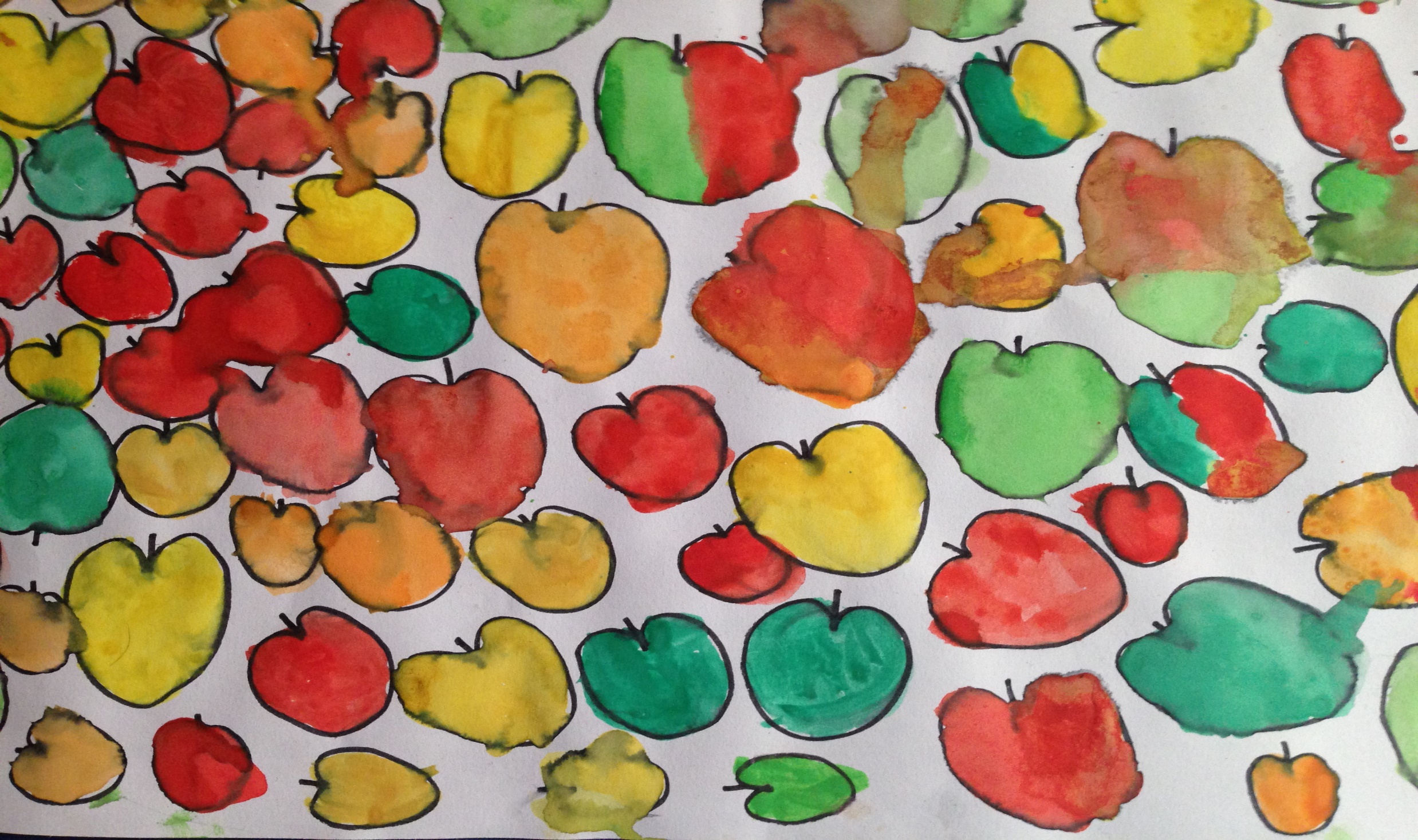 Dan jabuka u 1.b i 1.c
.
21.10.2013. obilježili smo dan jabuka
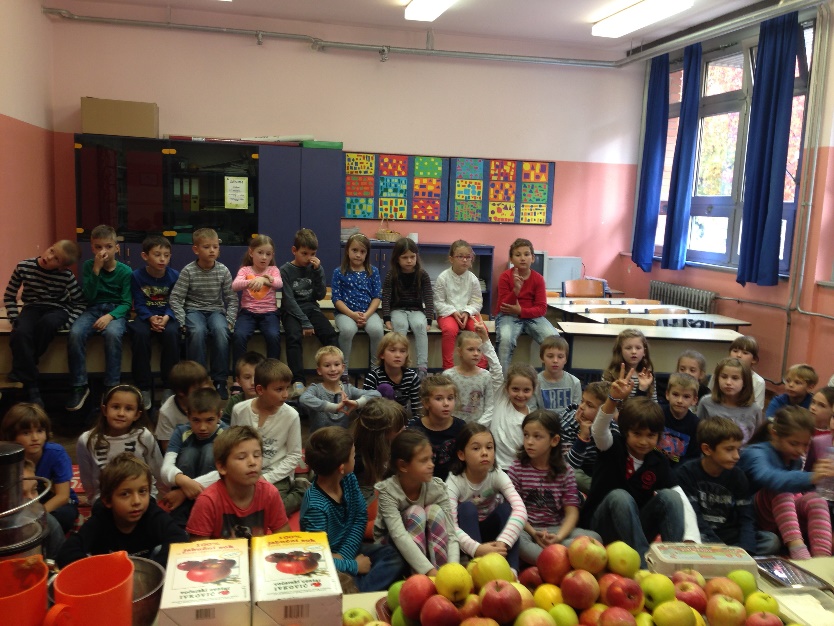 i svi smo se skupili!
Sve smo pripremili,
Njam, sok od jabuka!
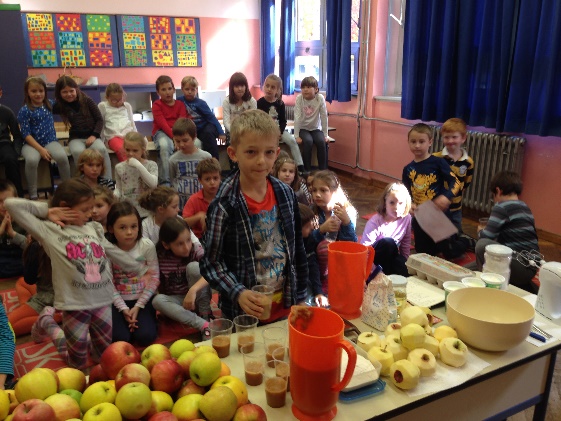 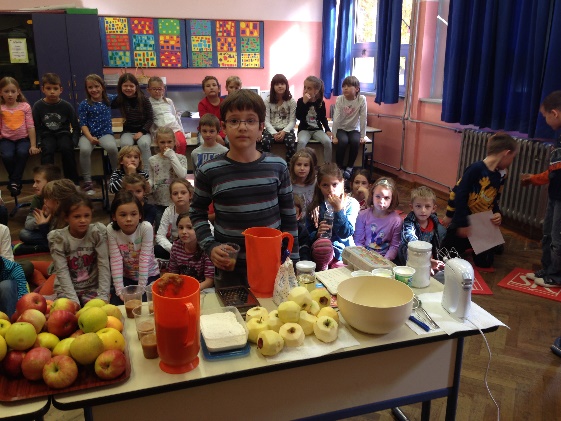 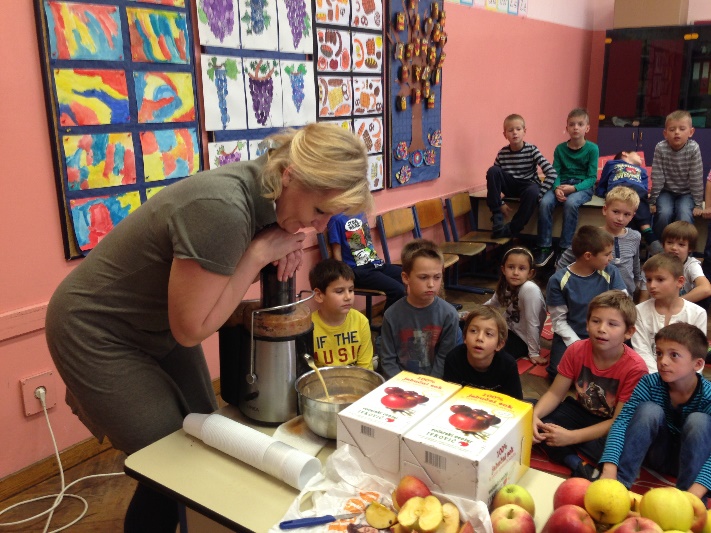 koji smo i isprobali!
Naučili smo napraviti sok,
Nakon soka kolači!!!
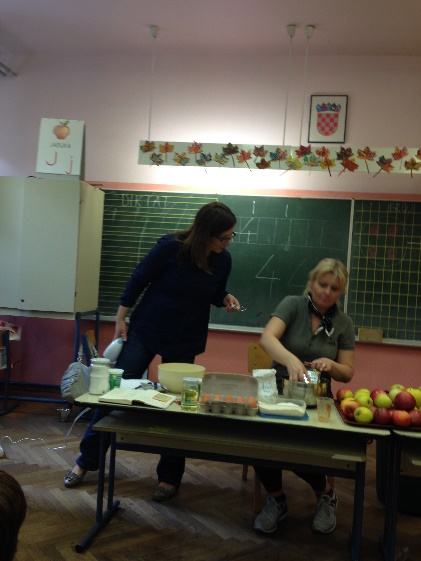 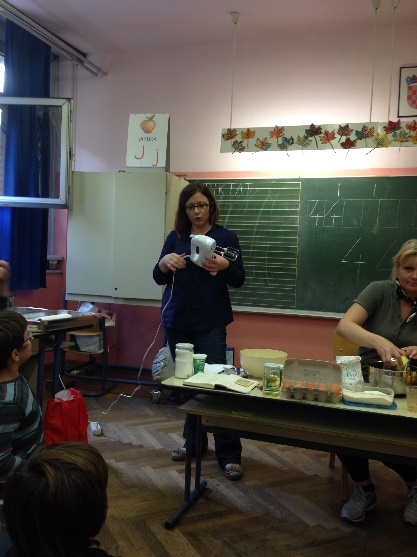 Step 1
Step 2
Step 3
Kulinarski tečaj u nekoliko koraka!
Bili su odlični!!!
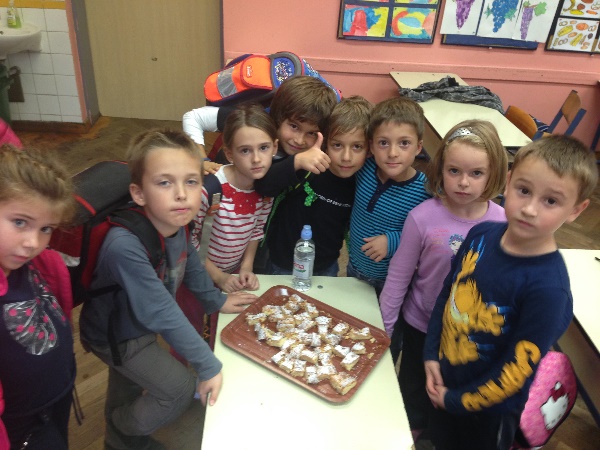 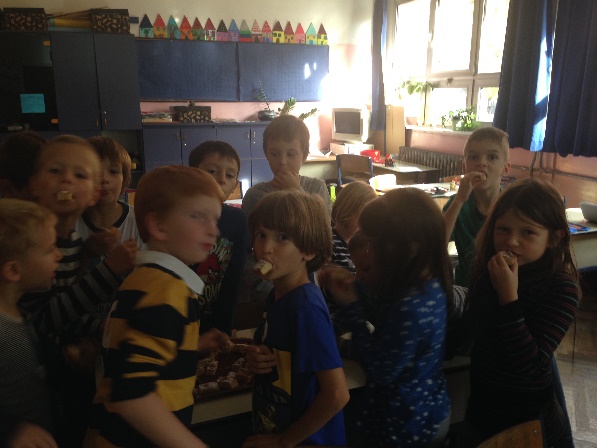 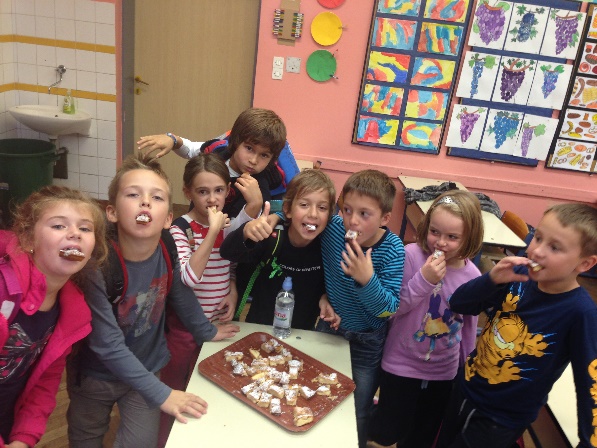 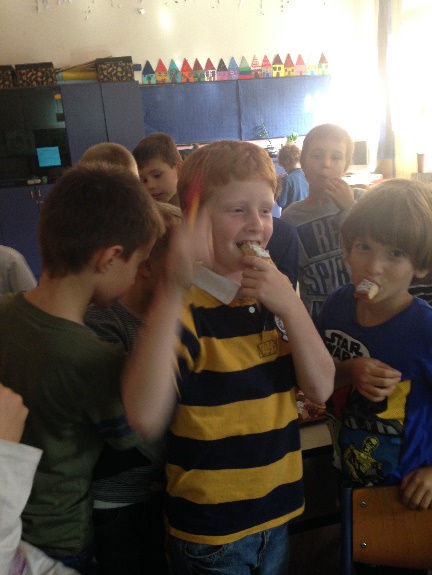 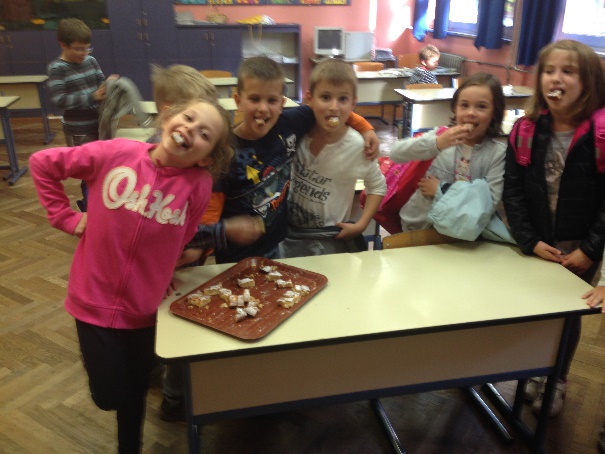 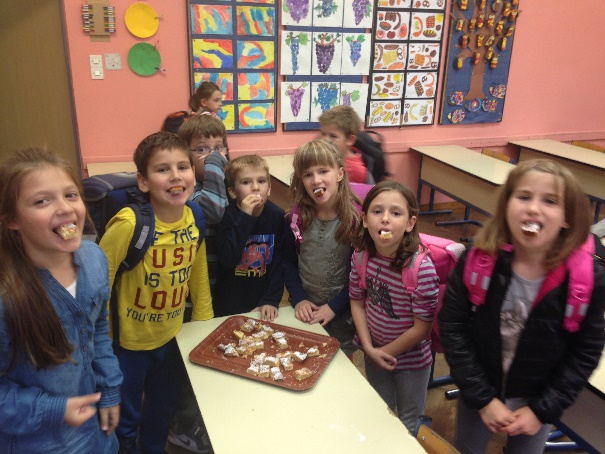 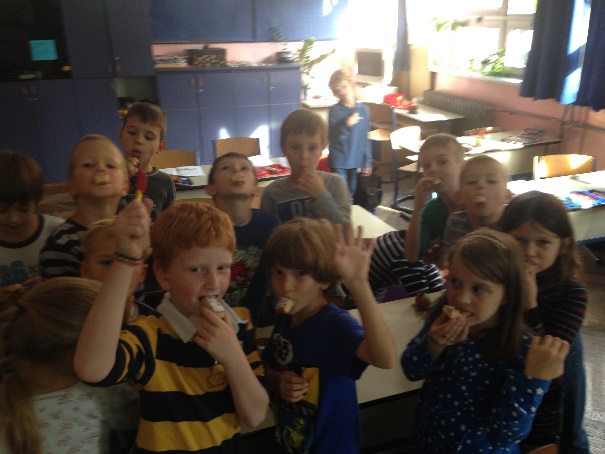